The
Final 
Project
Proposal
JD Stephenson
Charlie is a weather ball that can answer your question. The main objective  is to interact with people.
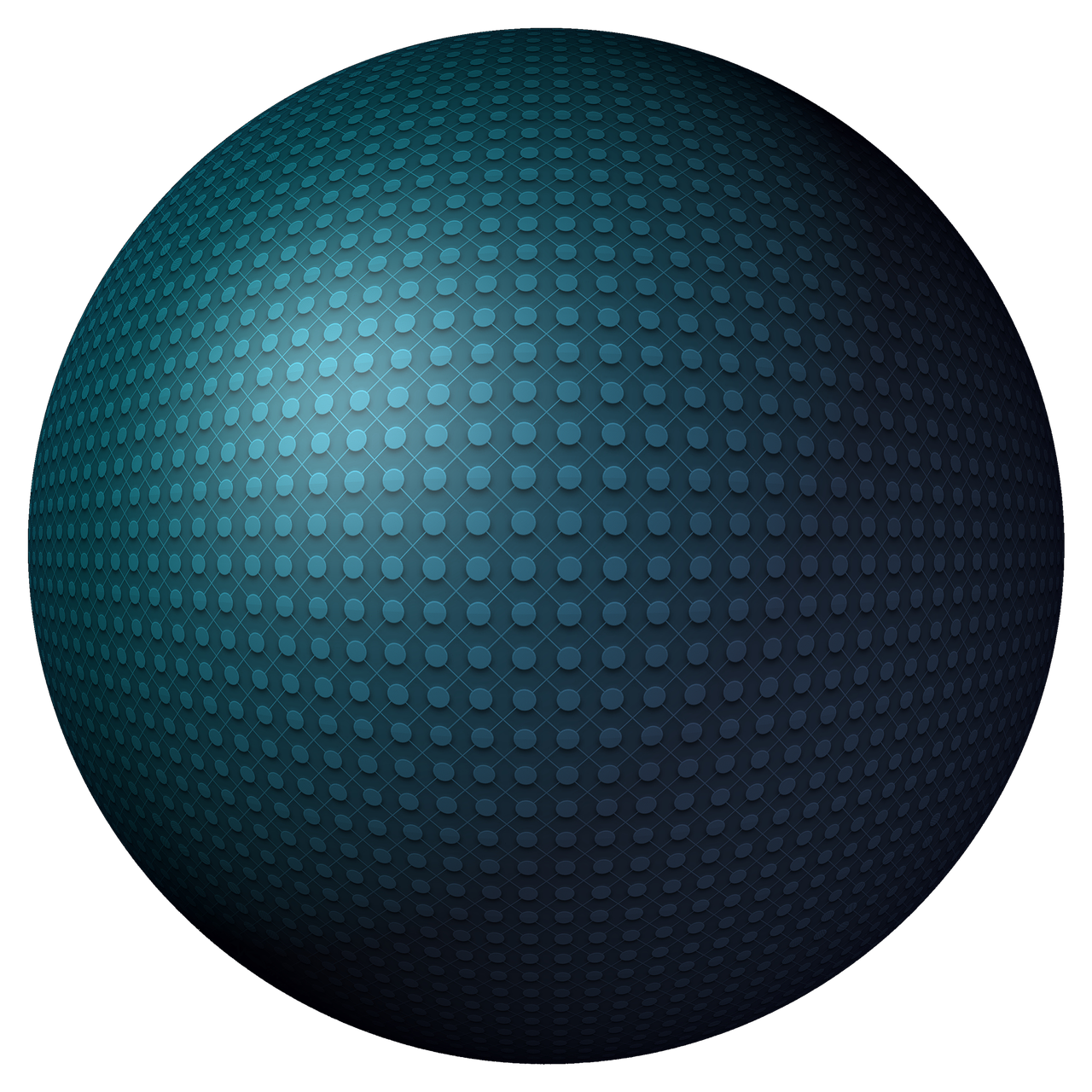 Charlie 
the Great 
Weather Ball
JD Stephenson
Ask a Question and then click on him
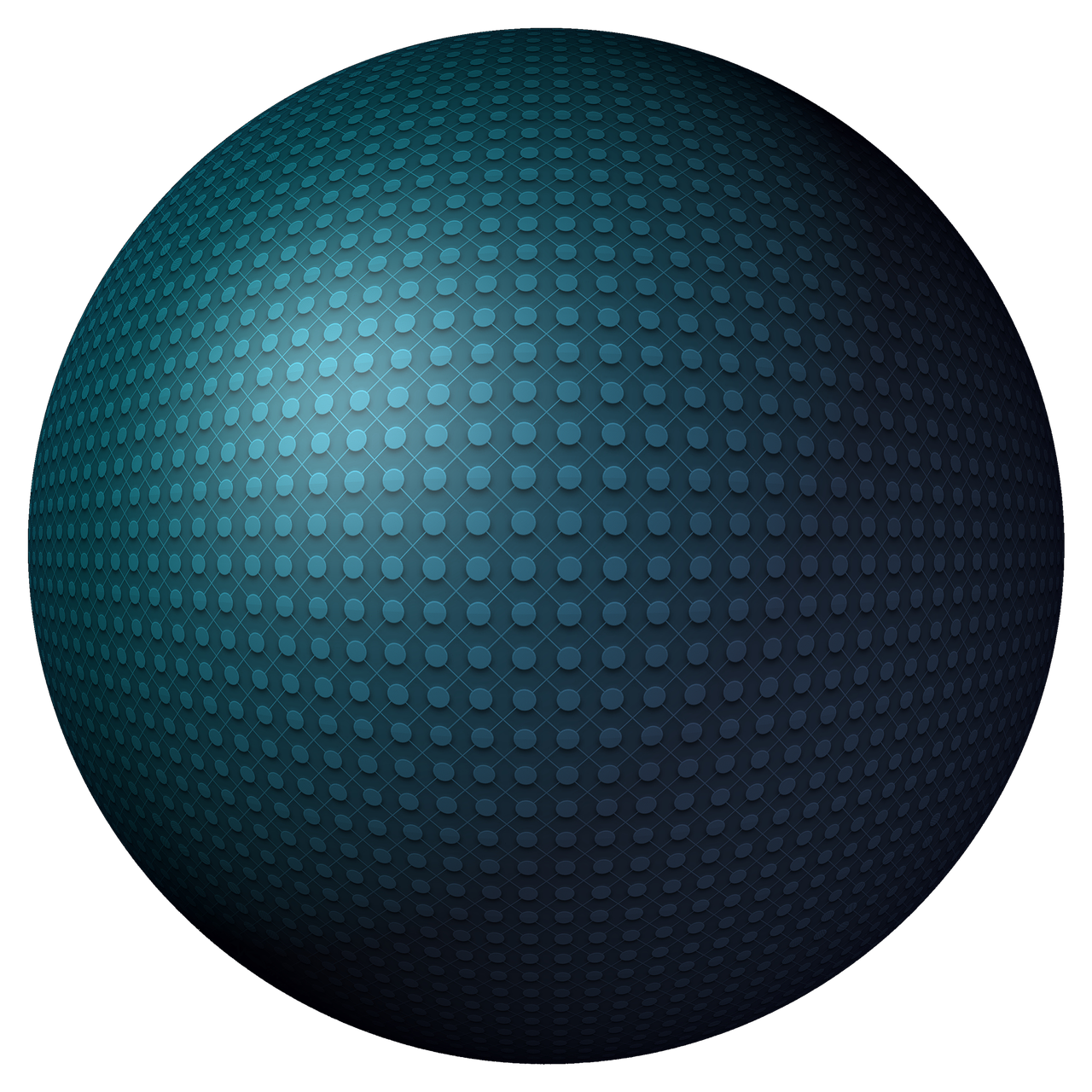 Charlie 
the Great 
Weather Ball
JD Stephenson
Ask a Question and then click on him
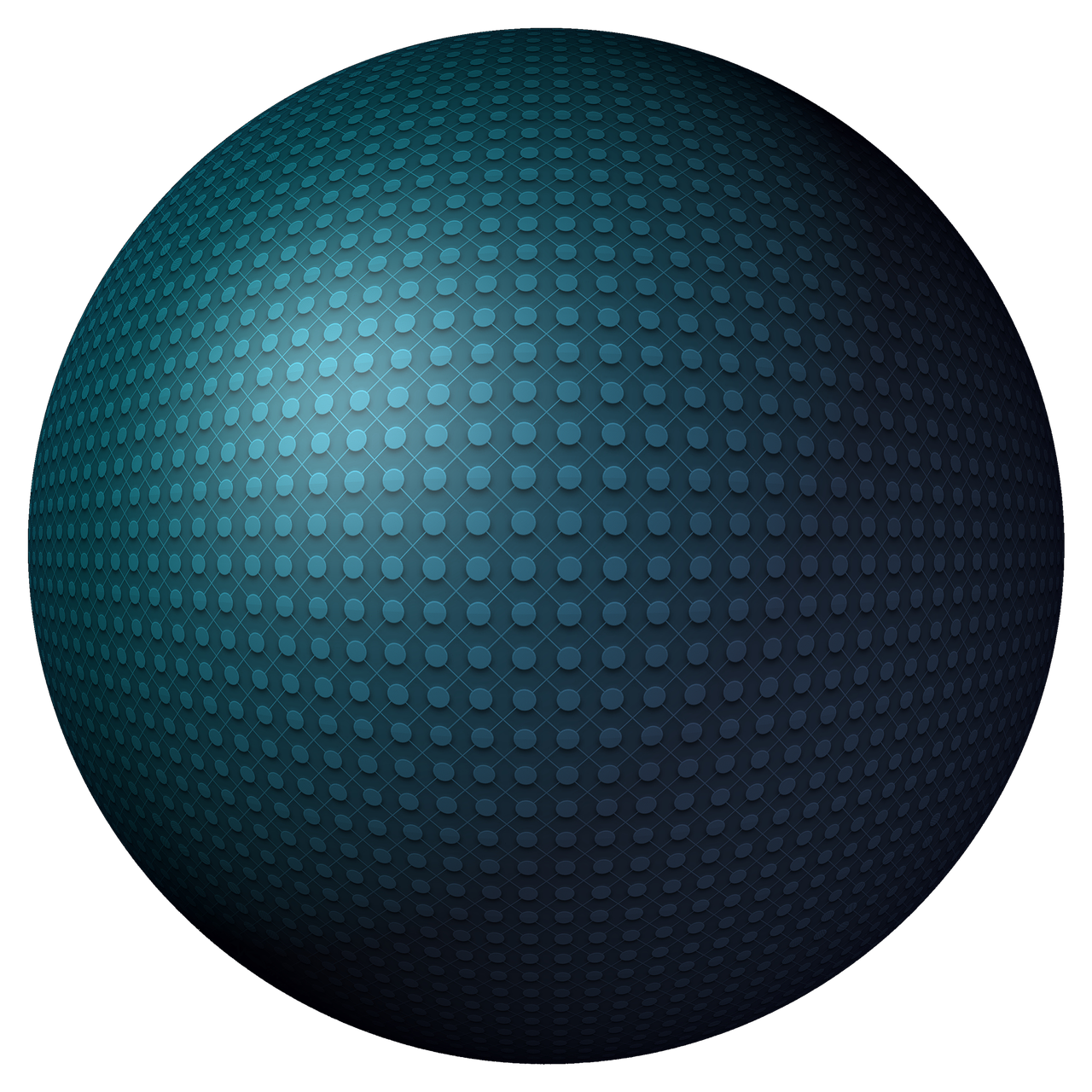 Hmmmmmmmm
Charlie 
the Great 
Weather Ball
JD Stephenson
Ask a Question and then click on him
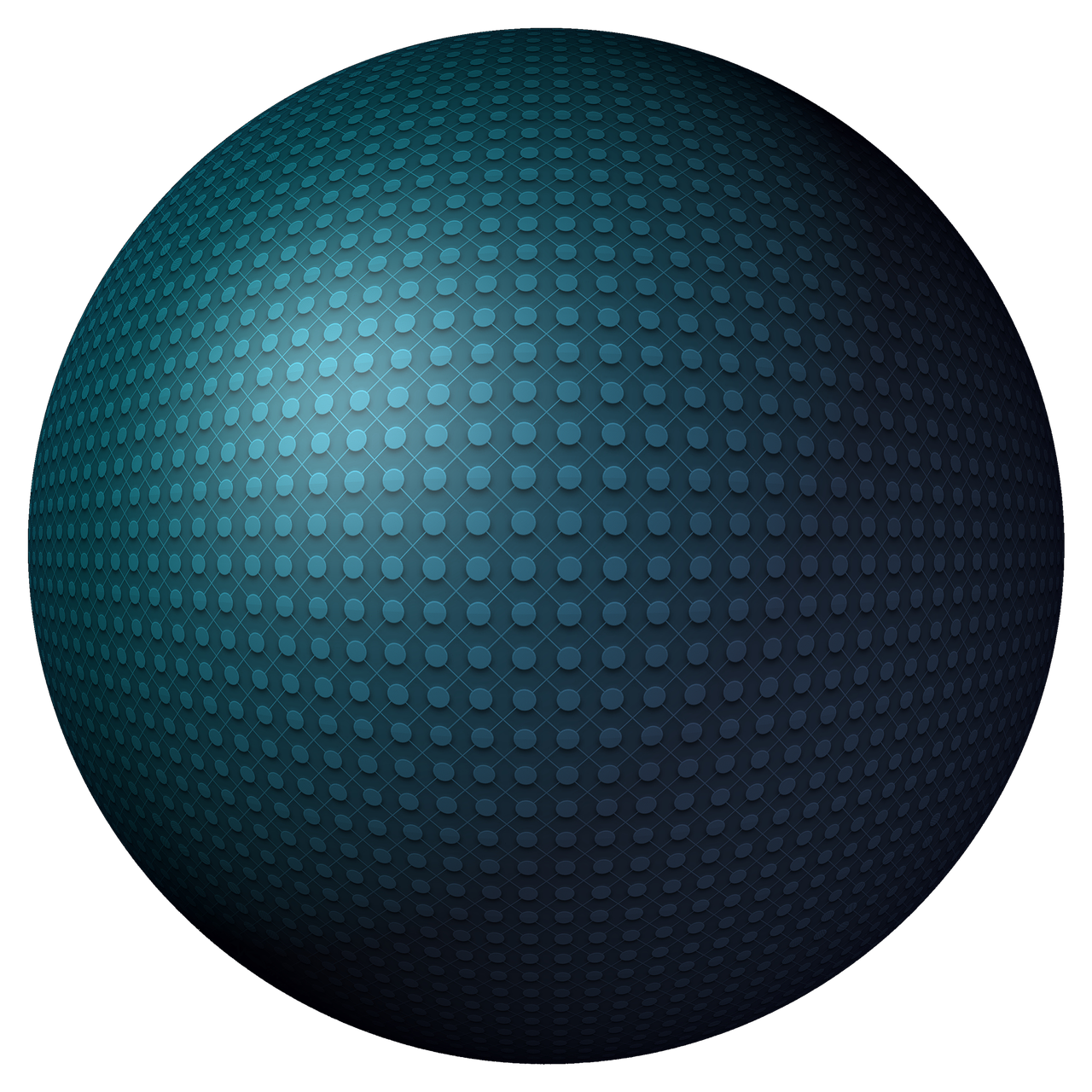 Better not tell you.
Charlie 
the Great 
Weather Ball
JD Stephenson
Ask a Question and then click on him
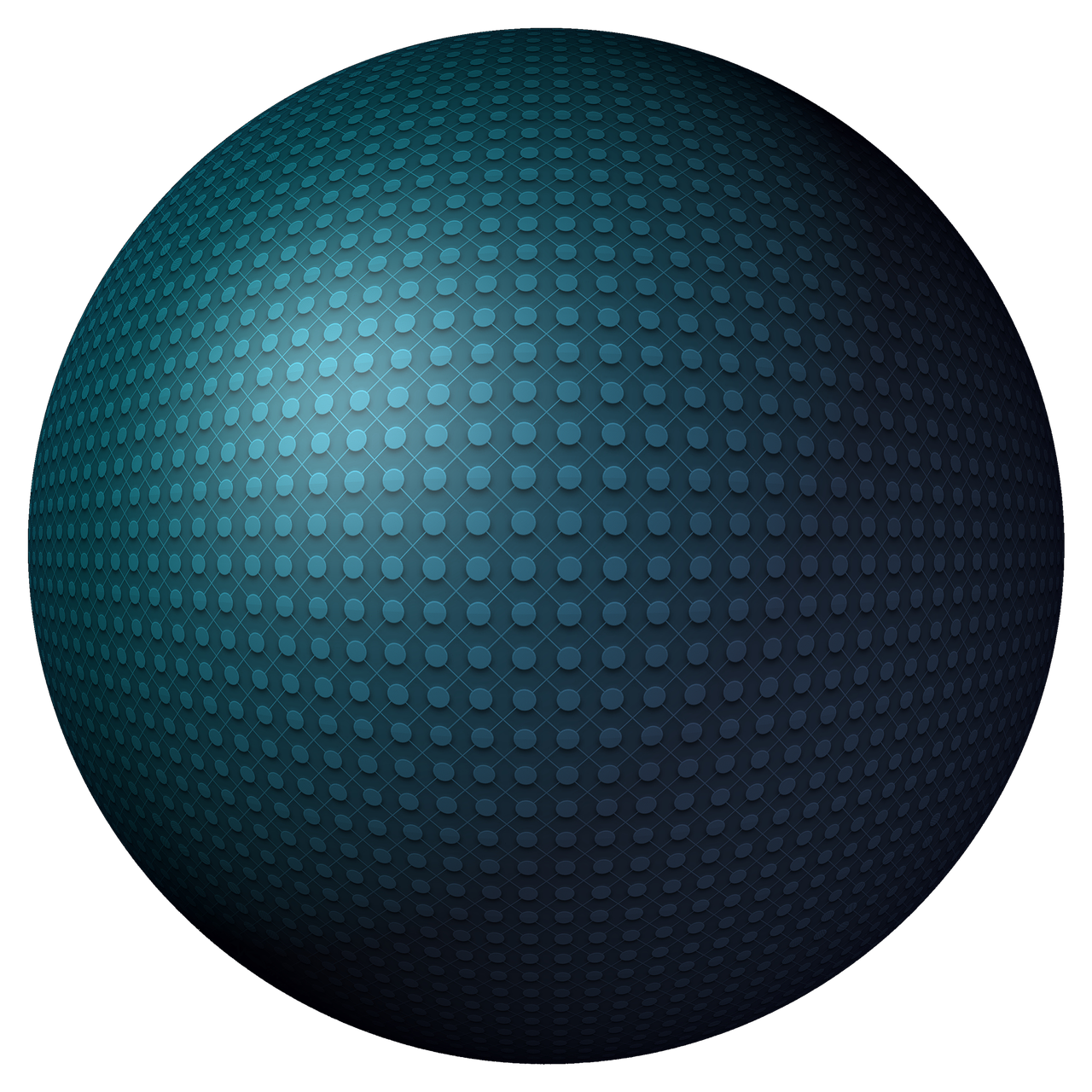 Charlie 
the Great 
Weather Ball
JD Stephenson
Ask a Question and then click on him
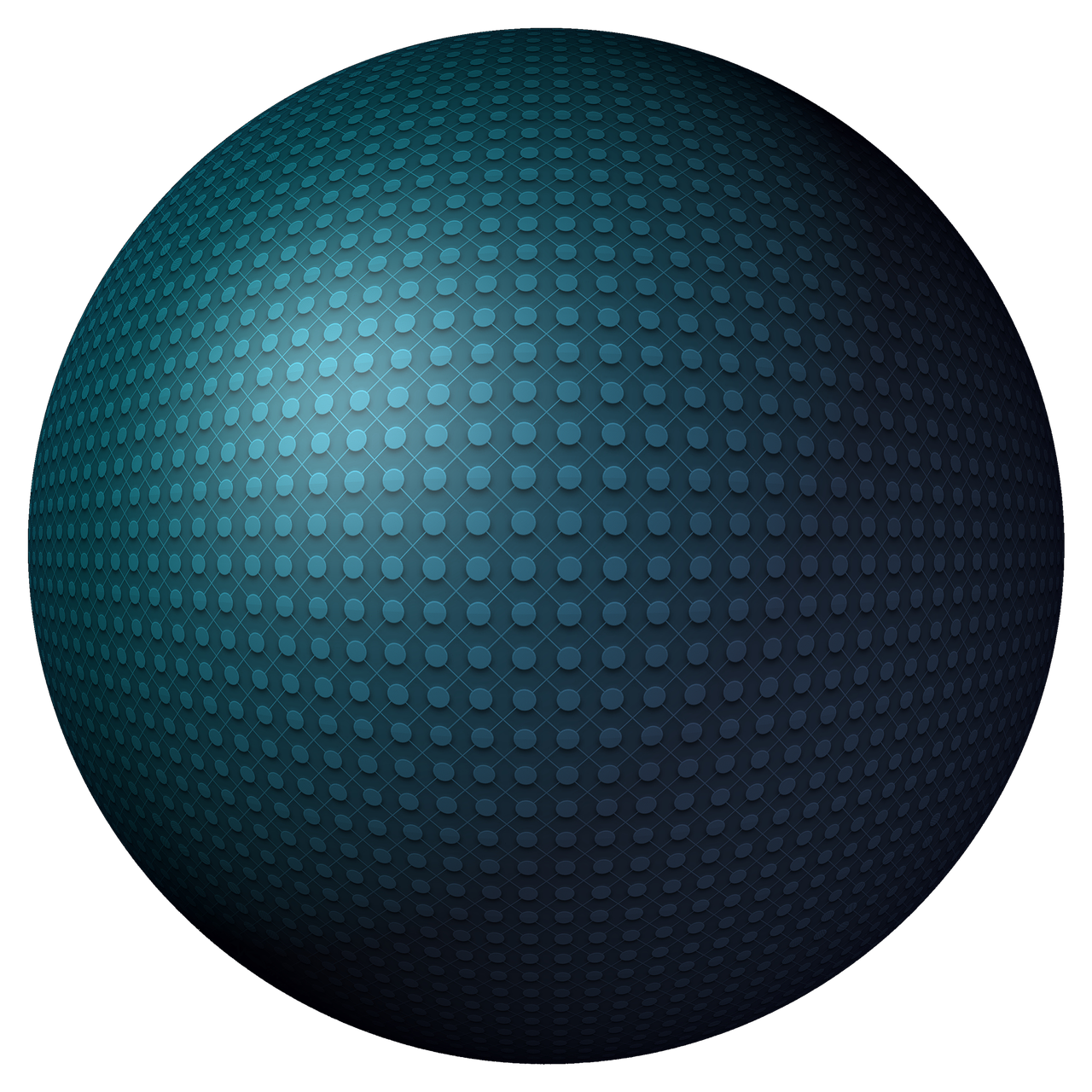 Hmmmmmmmm
Charlie 
the Great 
Weather Ball
JD Stephenson
Ask a Question and then click on him
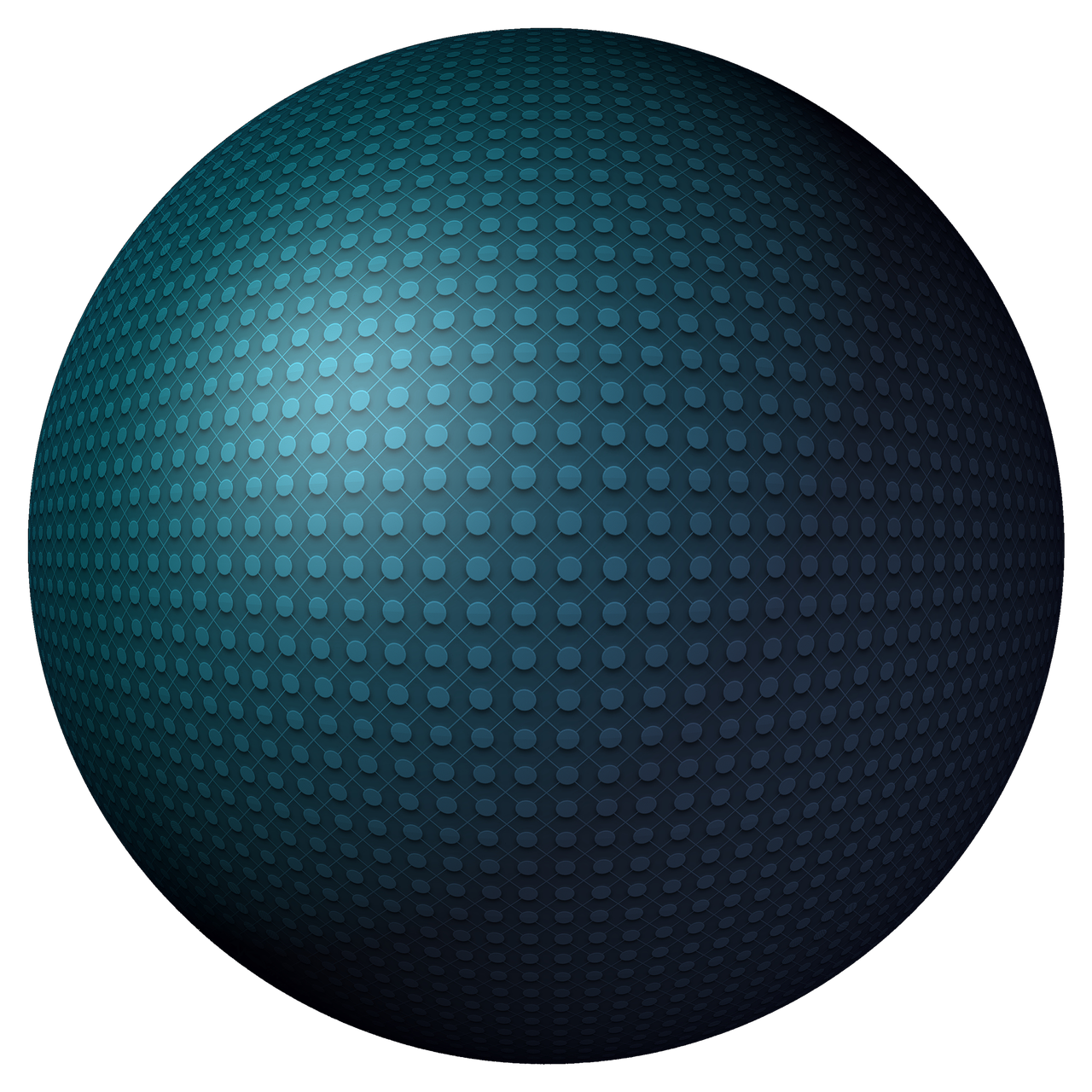 Not Today.
Charlie 
the Great 
Weather Ball
JD Stephenson
Ask a Question and then click on him
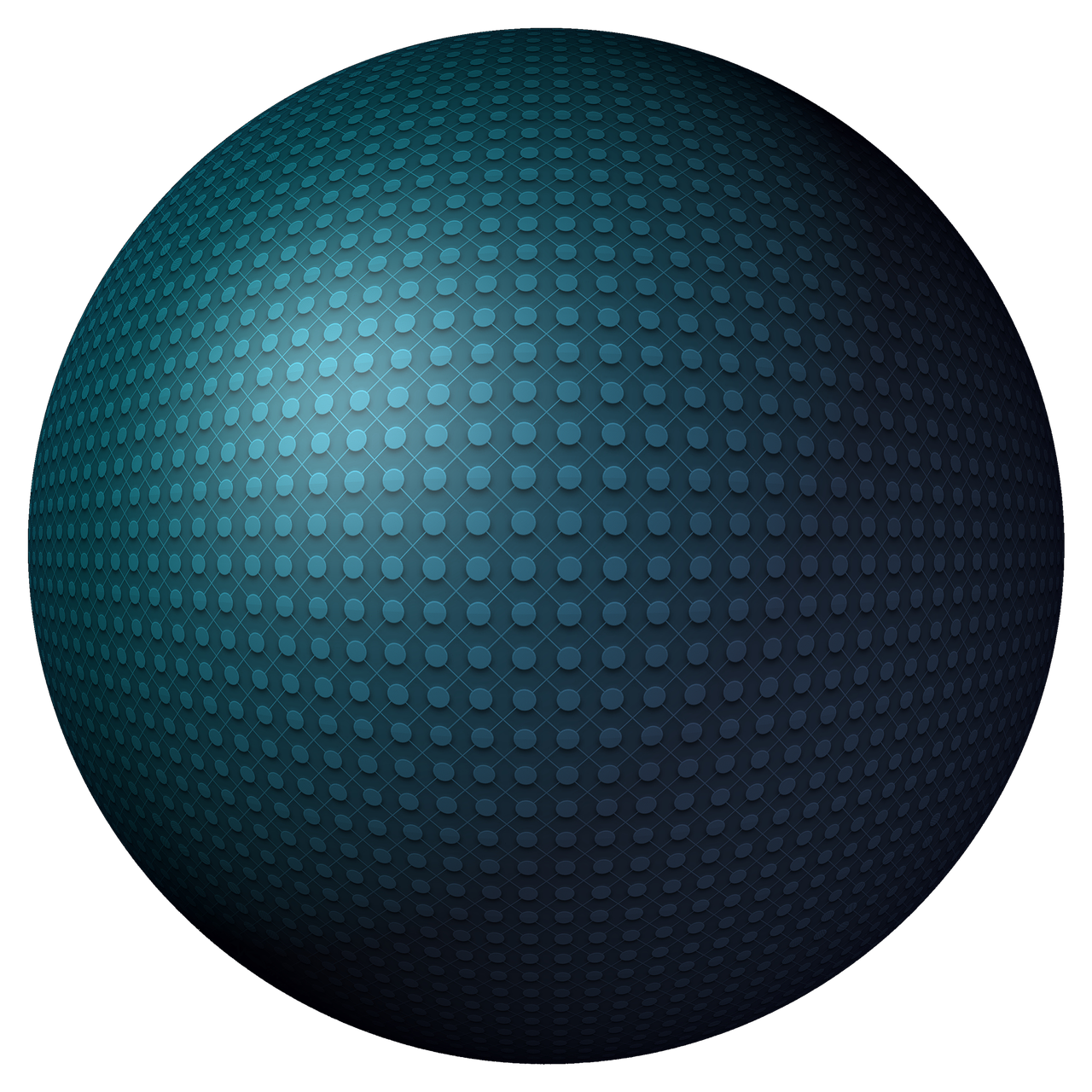 Thank you
Charlie 
the Great 
Weather Ball
JD Stephenson